5 Niyaeshes and their Yazatas
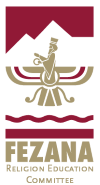 By: Mahtab B. Dastur
5 Niyaeshes and their Yazatas
Adar for 
Atash Niyaesh
Khorshed for Khorshed Niyaesh
Ava for 
Avan Ardivisur Niyaesh
Meher for 
Mehr Niyaesh
Mohor for 
Mah Bakhtar Niyaesh
5 Niyaeshes and their Yazatas
Adar for 
Atash Niyaesh
Khorshed for Khorshed Niyaesh
Ava for 
Avan Ardivisur Niyaesh
Meher for 
Mehr Niyaesh
Mohor for 
Mah Bakhtar Niyaesh
5 Niyaeshes and their Yazatas
Adar for 
Atash Niyaesh
Khorshed for Khorshed Niyaesh
Ava for 
Avan Ardivisur Niyaesh
Meher for 
Mehr Niyaesh
Mohor for 
Mah Bakhtar Niyaesh
5 Niyaeshes and their Yazatas
Adar for 
Atash Niyaesh
Khorshed for Khorshed Niyaesh
Ava for 
Avan Ardivisur Niyaesh
Meher for 
Mehr Niyaesh
Mohor for 
Mah Bakhtar Niyaesh
5 Niyaeshes and their Yazatas
Adar for 
Atash Niyaesh
Khorshed for Khorshed Niyaesh
Ava for 
Avan Ardivisur Niyaesh
Meher for 
Mehr Niyaesh
Mohor for 
Mah Bakhtar Niyaesh
5 Niyaeshes and their Yazatas
Adar for 
Atash Niyaesh
Khorshed for Khorshed Niyaesh
Ava for 
Avan Ardivisur Niyaesh
Meher for 
Mehr Niyaesh
Mohor for 
Mah Bakhtar Niyaesh
5 Niyaeshes and their Yazatas
Adar for 
Atash Niyaesh
Khorshed for Khorshed Niyaesh
Ava for 
Avan Ardivisur Niyaesh
Meher for 
Mehr Niyaesh
Mohor for 
Mah Bakhtar Niyaesh